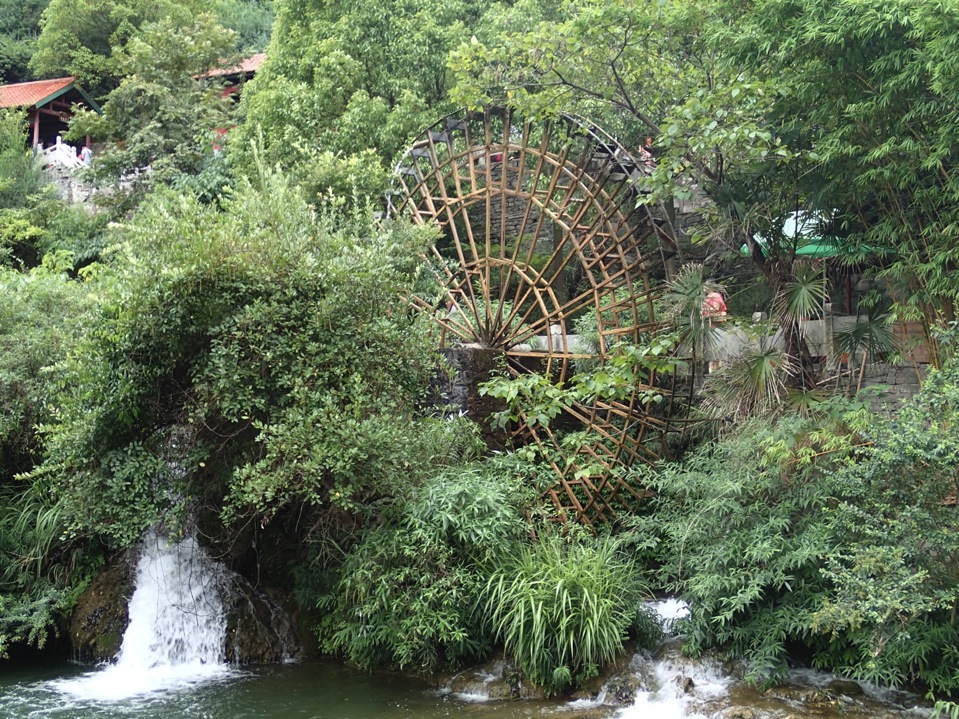 Environment & Society环境与社会
2013 CCICED ISSUES PAPER
国合会2013年关注问题报告
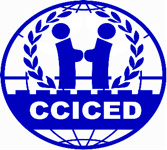 1
Gree
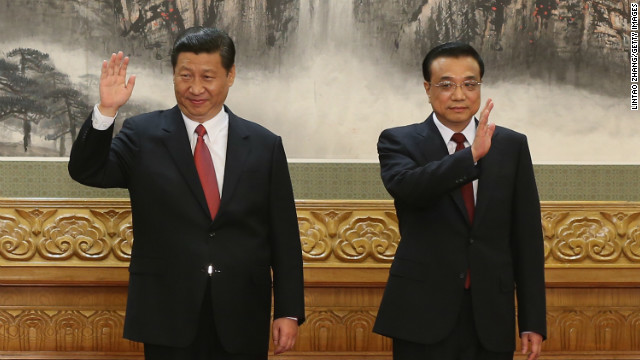 President Xi Jinping      Premier Li Keqiang
GREEN LEADERSHIP STARTS AT THE TOP
绿色领袖从顶层开始
2
“We have to understand that to protect the environment is to preserve our productivity…” 
-- Xi Jinping,  24 May 2013 6th Study Session of Political Bureau on Ecological Civilization

“我们必须明白，保护环境就是保护我们的生产力…”
－ 习近平在2013年5月24日第六次政治局生态文明学习班上的讲话
Businessweek (Bloomberg) China's Leaders Talk Reform: Will They Walk the Talk?
Dexter Roberts on May 28, 2013
3 LEVELS 三个层面
Ecological 
Civilization
Green 
Development
Environment 
Protection
生态文明

绿色发展

环境保护
4
“RESPECT NATURE” “尊重自然”
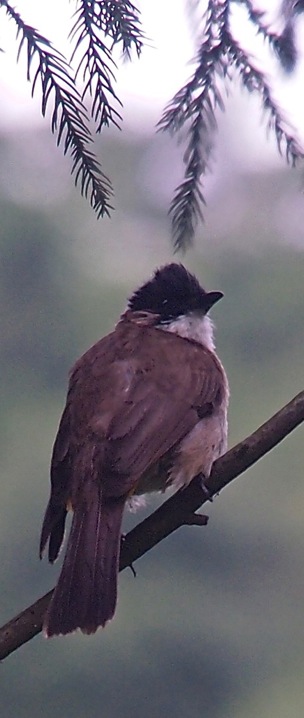 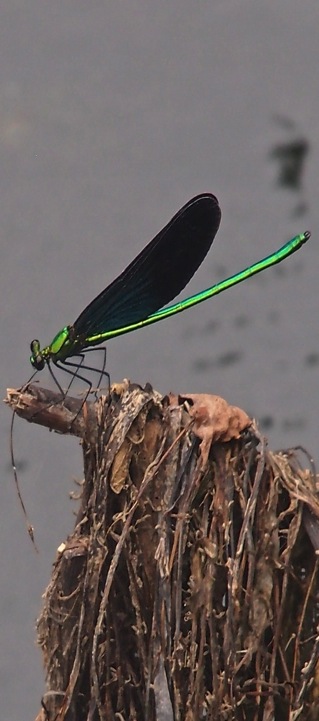 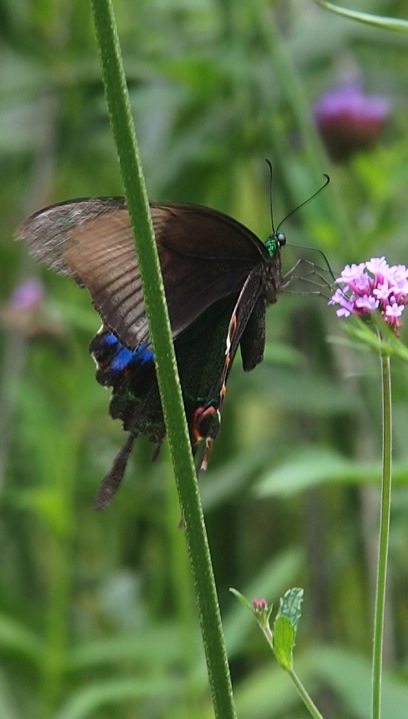 5
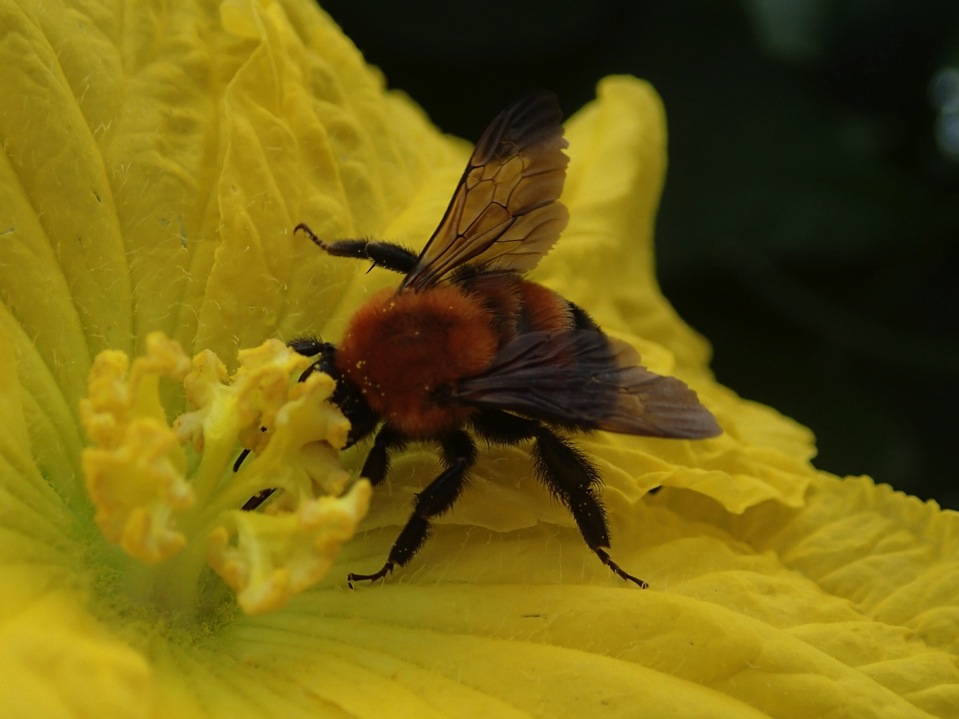 POLLINATOR 授粉体
6
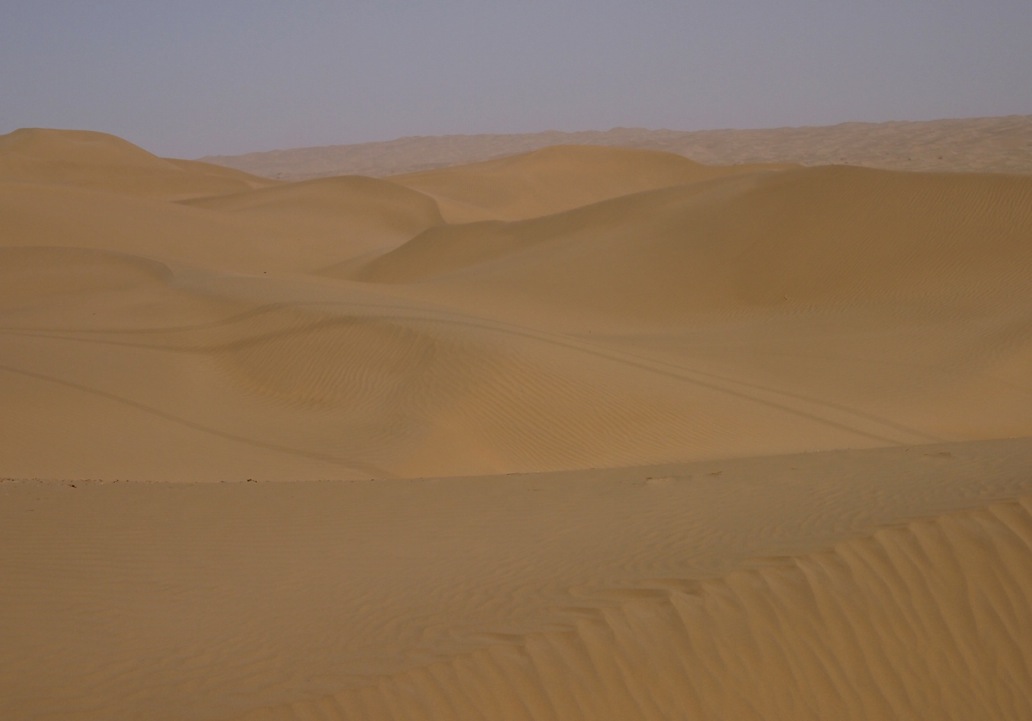 TAKLAMAKAN DESERT塔克拉玛干沙漠
7
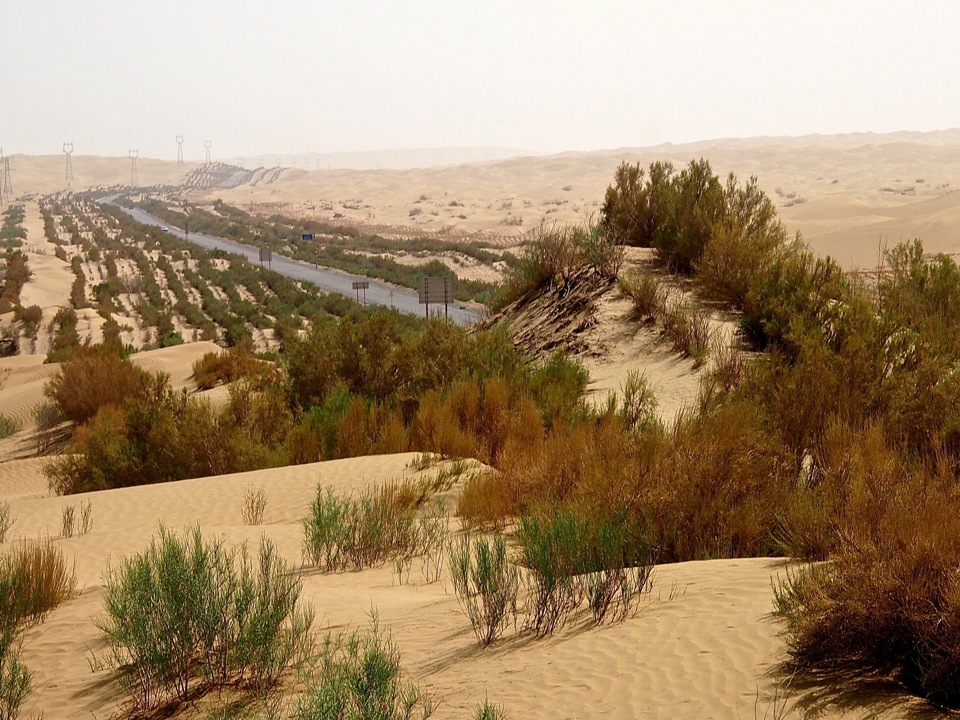 “GREAT GREEN WALL” “绿色长城”
8
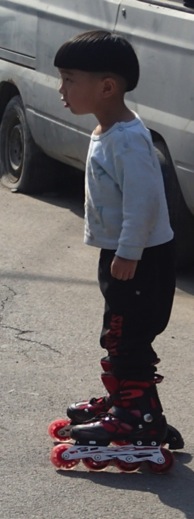 GREEN MOBILITY 绿色出行
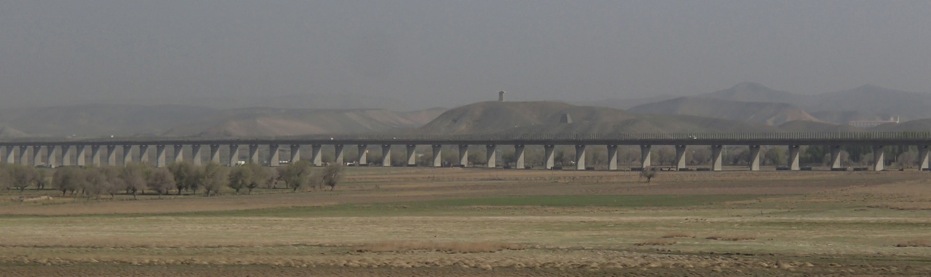 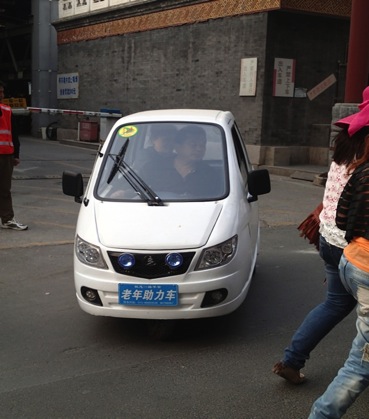 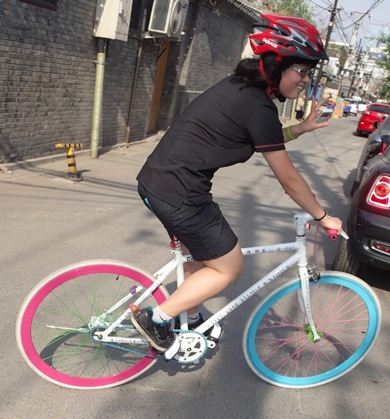 9
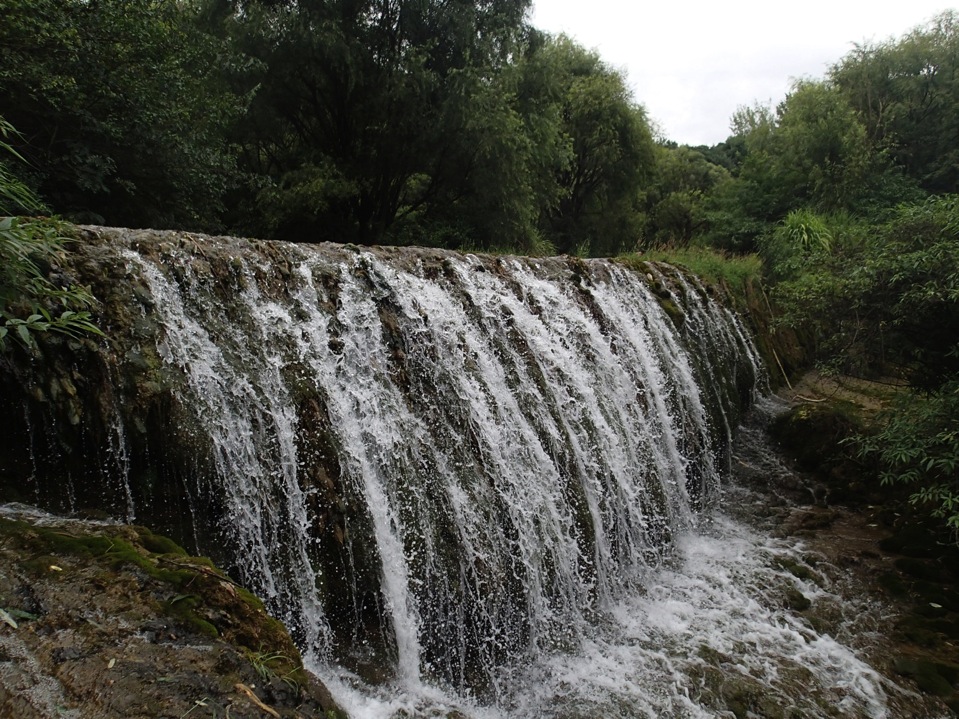 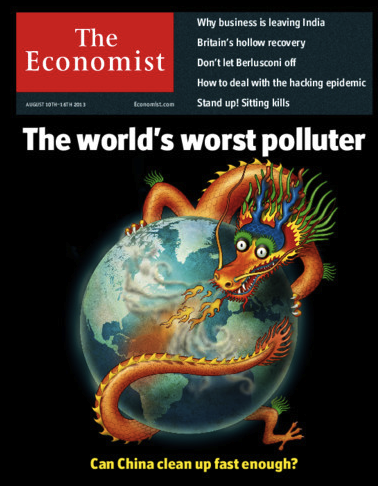 10
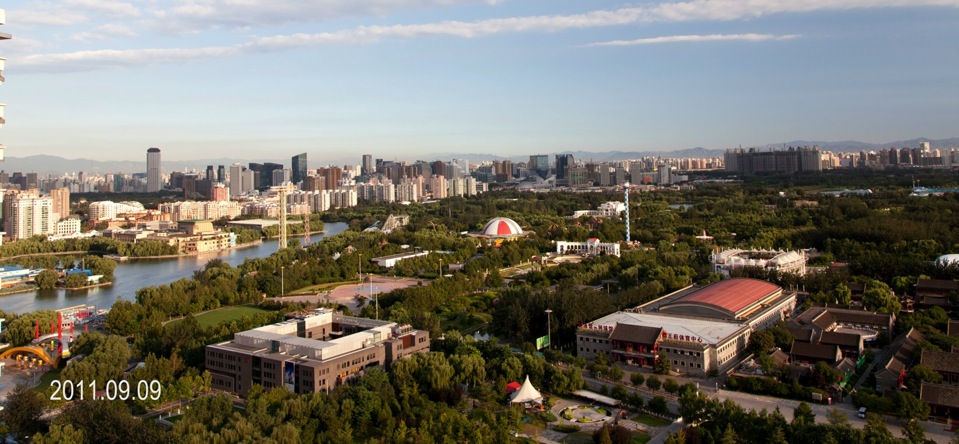 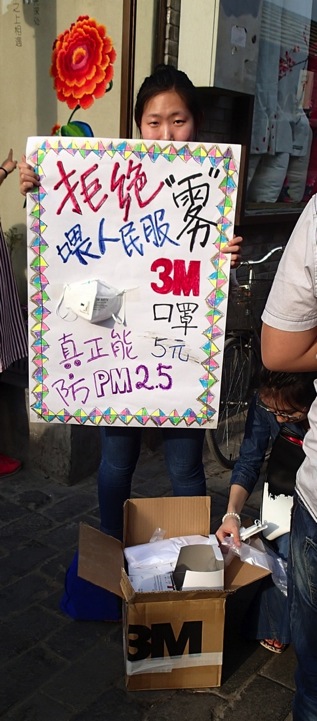 “Blue Sky Day”
“蓝天日”
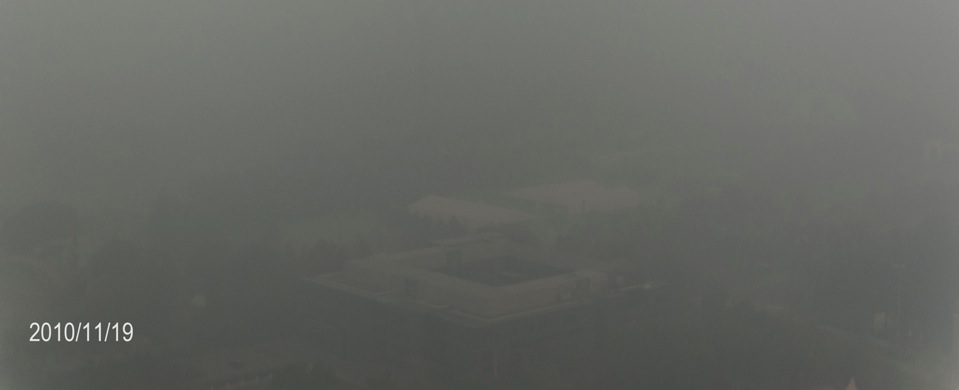 PM2.5 > 750
11
CHINA’s ENVIRONMENTAL CRISIS中国的环境危机
Development outpacing environmental protection efforts
   发展步伐超越环境保护努力
New threats 新的威胁
Weak Environment & Development institutions 环境与发展机构不得力
12
TRANSFORMATIVE CHANGE变革
“Ecologically Respectful Consumer & Conserver Society” 
“尊重生态的消费者与保护型社会”
“Green Growth, Economy & Development” “绿色增长、经济与发展”   
“New Path of Environmental Protection”
“环境保护新道路”
13
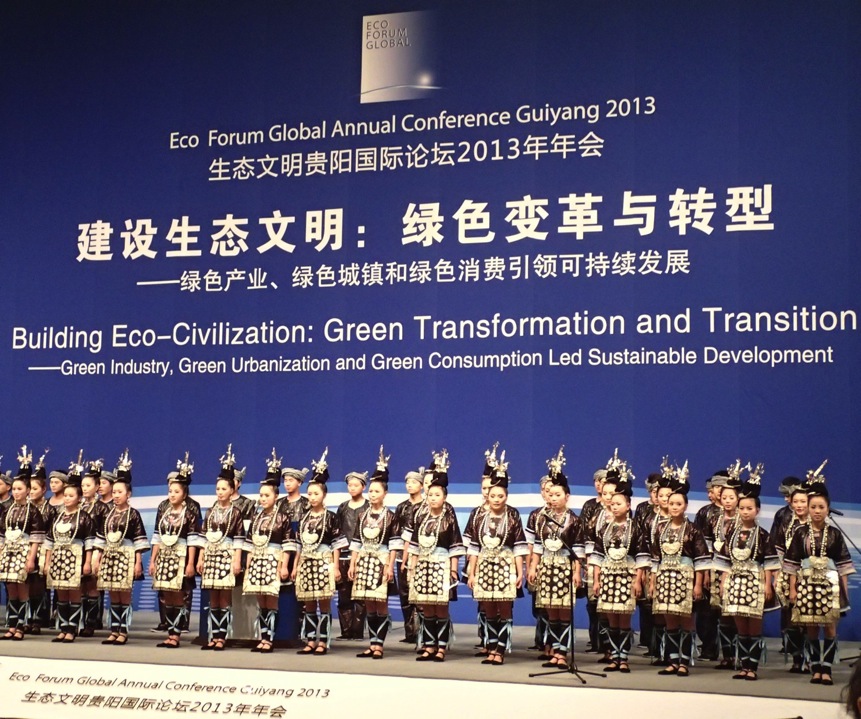 Needed: Long-term vision and strategy to guide national and local green development
14
Guizhou 
Province
贵州省
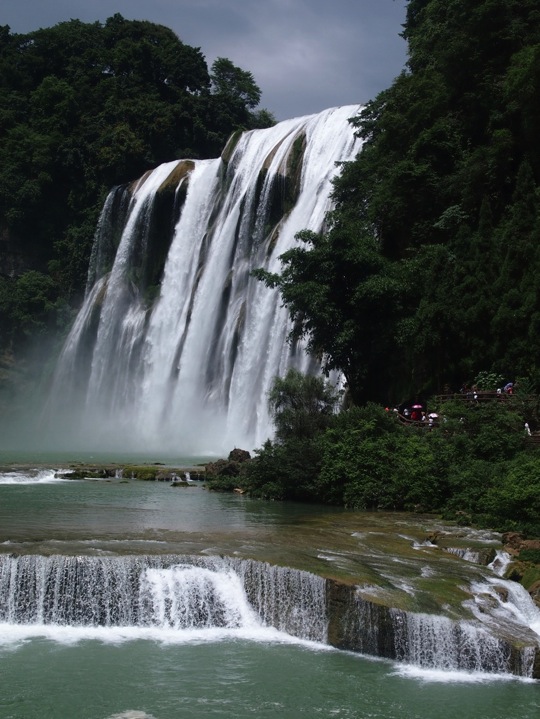 Pilot for Green Decisions
绿色决策示范
15
10 ISSUES 十大关注问题
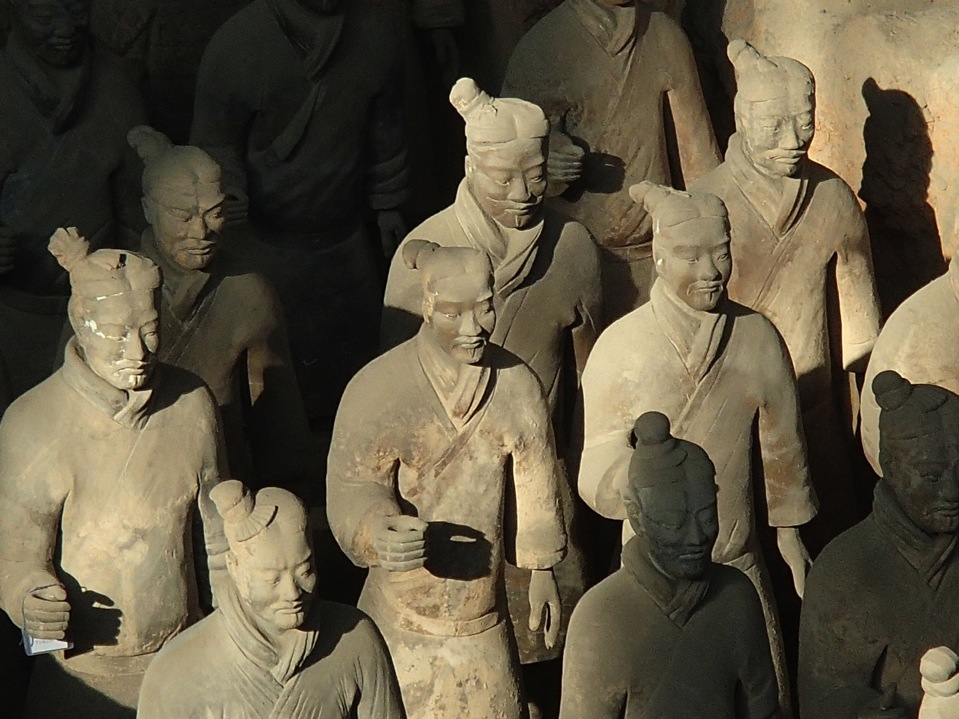 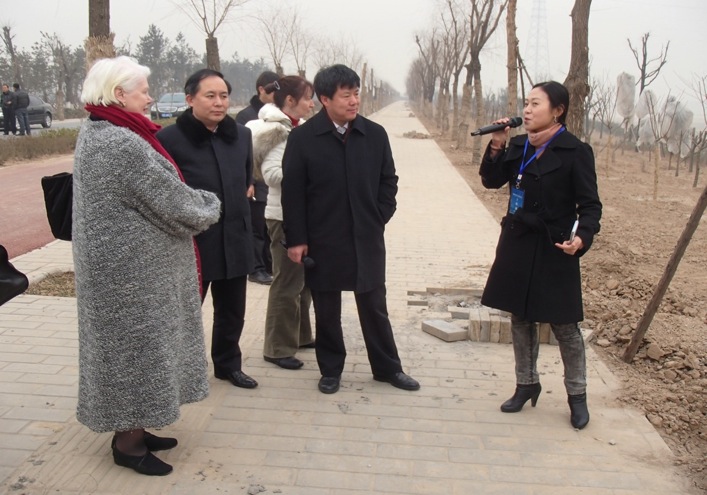 TF Meeting Xi’an January 2013
2013年1月西安课题组会议
16
MANAGING GAPS 管理差距
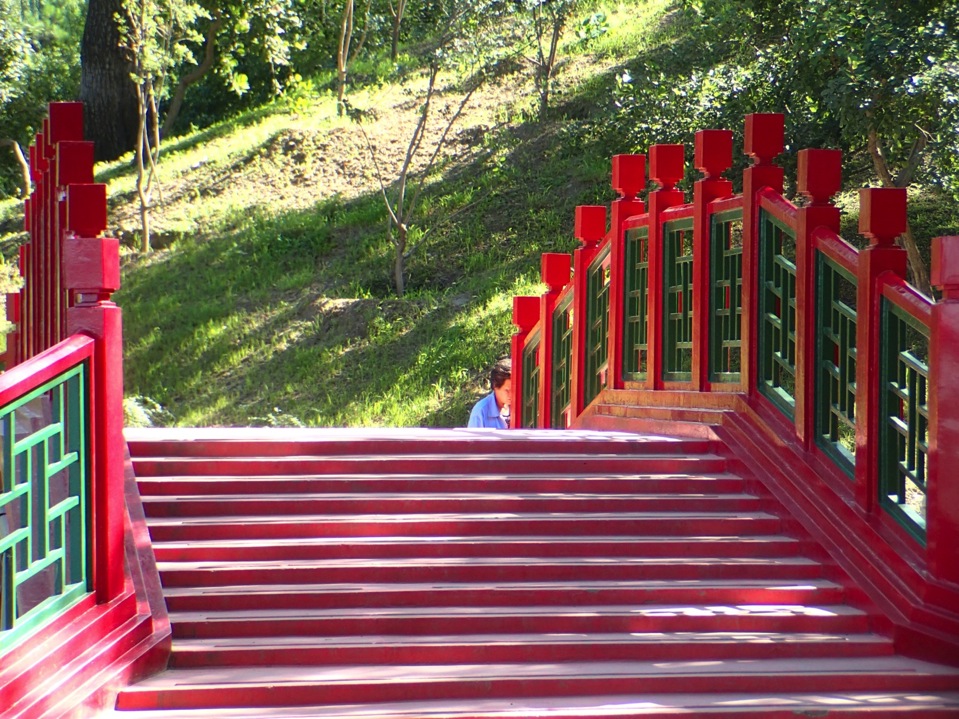 Rising Expectations - ‘Wants and Needs’
提升的期待 － '欲望和需要’
Environmental Perception & Realities  	
       对环境的感知和现实
Trust & Credibility
信任和信誉
17
BALANCING VALUES   平衡价值观
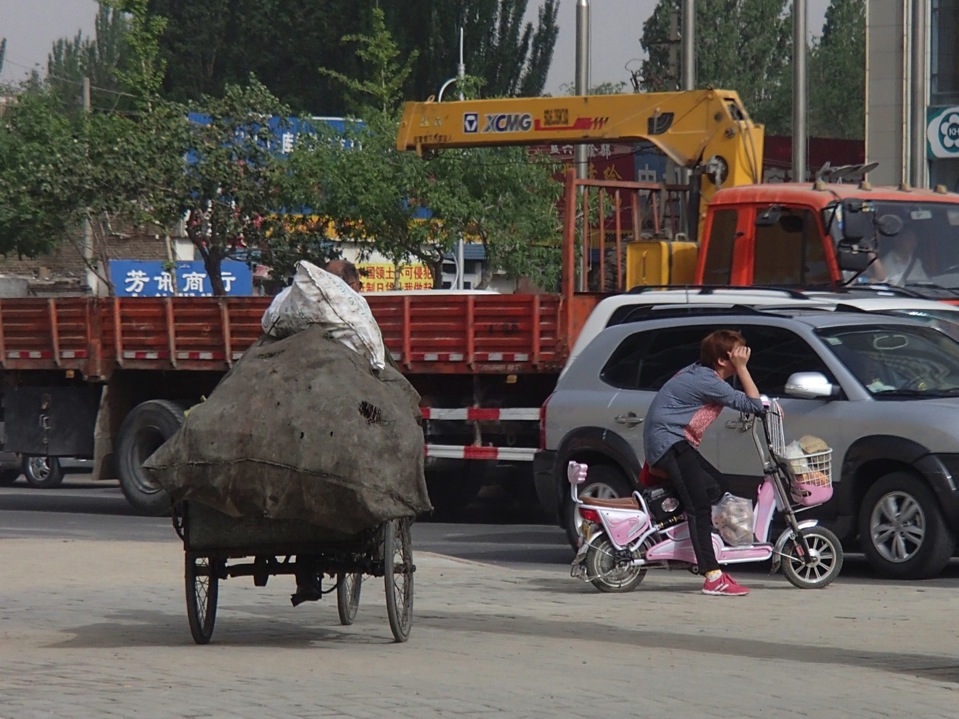 Traditional Chinese values
  传统中国价值观
Contemporary social values
   现代社会价值观
International influences
   国际影响
18
IMPROVED GOVERNANCE改进了的管理
“Inclusive, Effective & Efficient”
“包容、有效及高效率”
“Environmental Crisis is a Crisis of Governance”
“环境危机是管理危机”
“Whole of Government Approach”
“政府全面行动”
19
TRANSFORMATIVE CHANGE变革
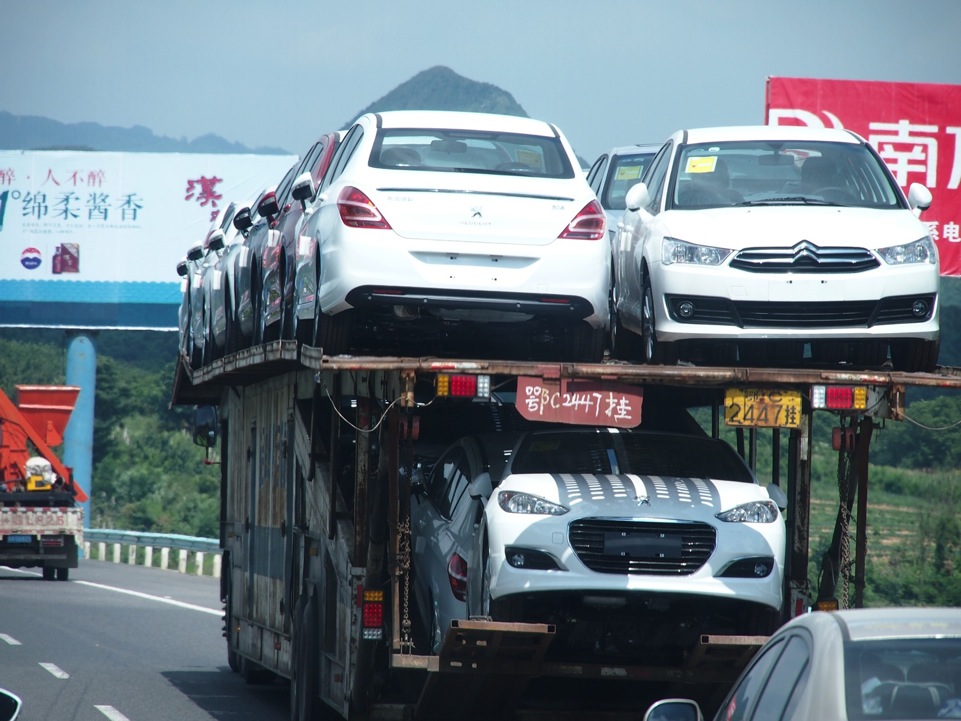 Social, economic & environmental  links
  社会、经济与环境间的联系
Confusing signals
   混乱的信号
20
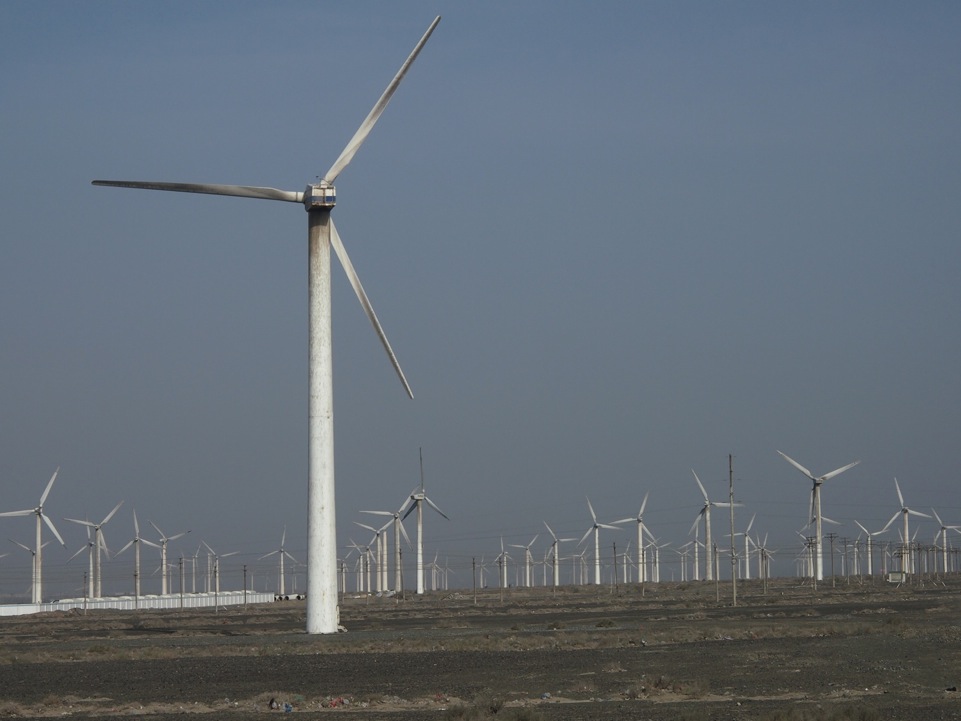 FISCAL/TAX REFORM 财政／税收改革
Solutions not possible without reform 
  没有改革就无法解决问题
Health, quality of life, ecological services
  健康、生活质量、生态服务
Investment effectiveness
  投资的效益
21
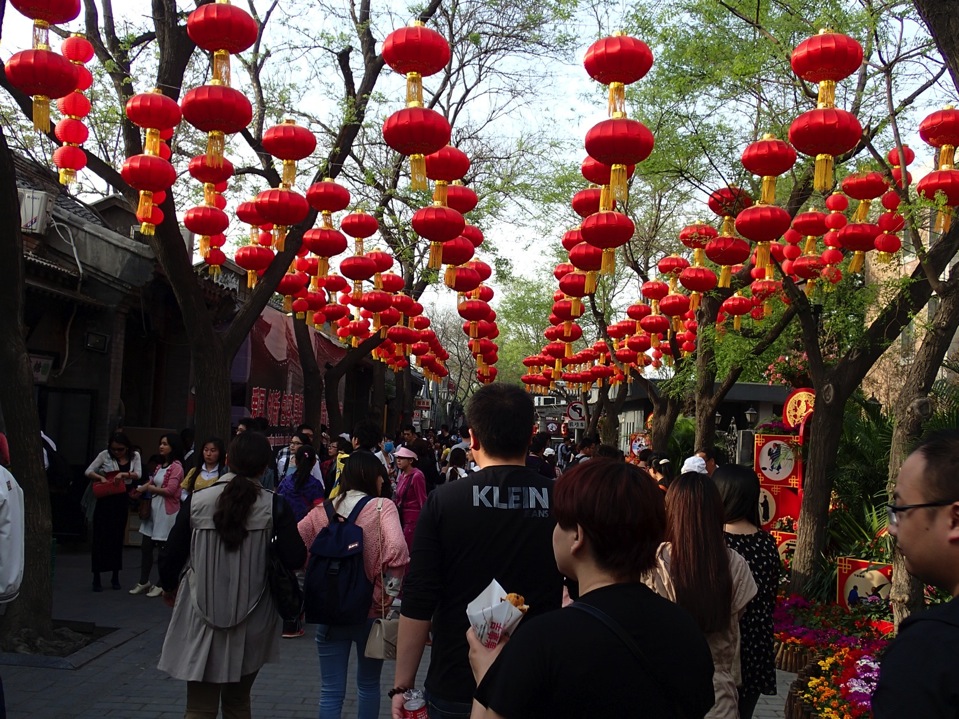 CHOICES & PARTICIPATION选择和参与
Public Participation & Development Supervision by Public
  公共参与和公共发展监督
Sustainable Consumption Choices
  可持续消费选择
22
FIRST LOW CARBON DAY 17 June 2013
2013年6月17日，第一个低碳日
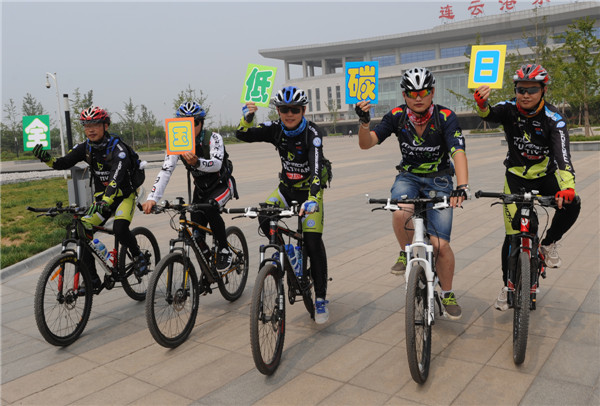 Lianyungang, Jiangsu                江苏连云港
http://usa.chinadaily.com.cn/china/attachement/jpg/site1/20130617/0023ae6cf3691329166708.jpg
CSR & CER 企业社会责任与环境责任
Voluntary action too slow & weak gov’t action
自愿行动太慢、政府行动不力
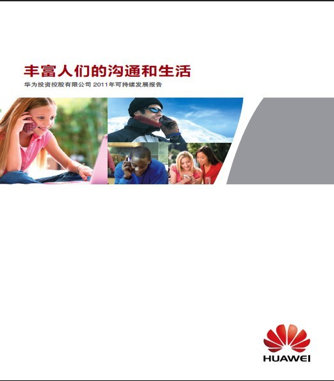 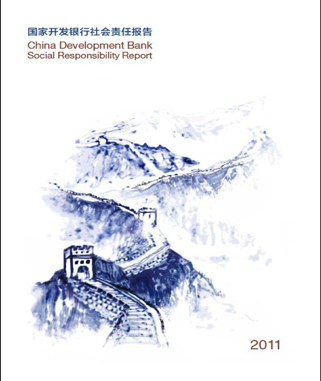 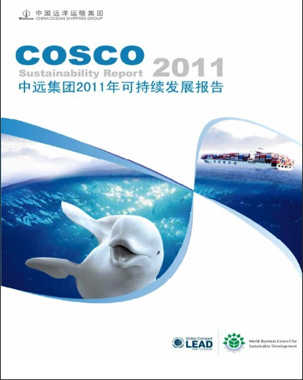 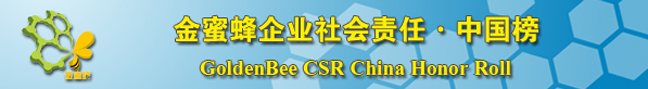 http://www.csr-china.net
24
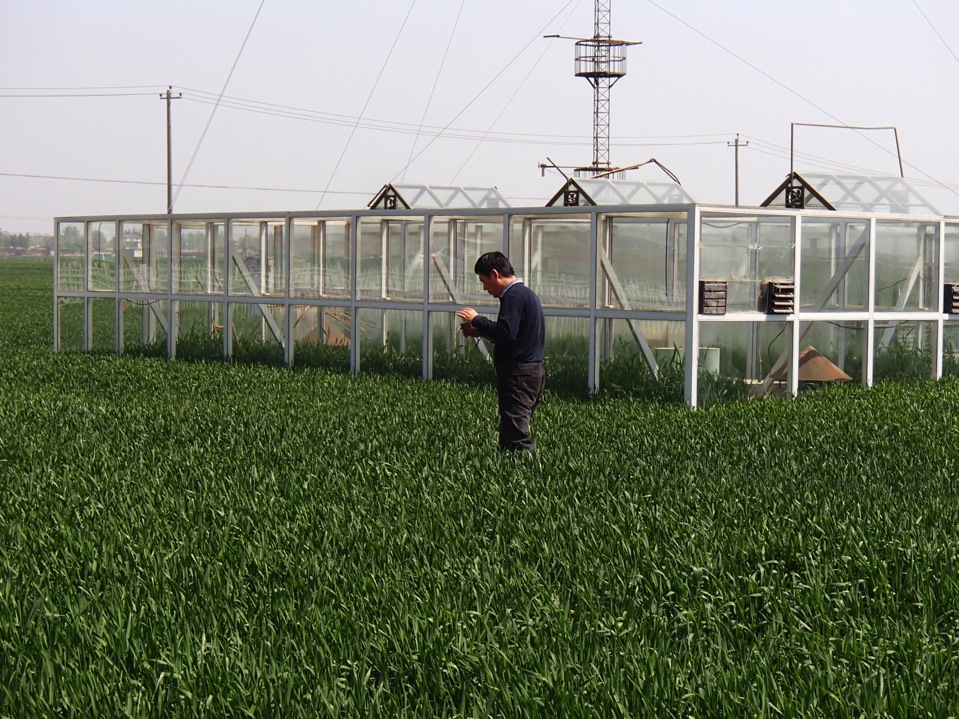 Agriculture Impacts 对农业的影响
Positive effects are possible (reforestation)
   可能获得的积极成效（造林）
Negative impacts from crop & livestock production  on soil, air & water
   农作物和家畜生产对土壤、空气和水的消极影响
Water demand unsustainable
   水需求不可持续
Out-migration social effects
   外移人口的社会效应
25
‘NEW STYLE URBANIZATION’‘新型城镇化'
Need for compact urban design
   需要密集型城镇设计
Green mobility strategy urgently needed
   急需绿色出行战略
New quality of life demands 
    对生活质量的新要求
Ecological redlining; Low Carbon Cities
   生态红线划定；低碳城市
26
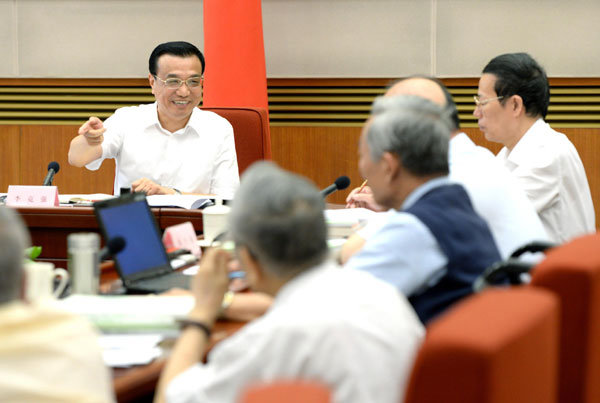 Xinhua 30 Aug 2013
“China will take an urbanization path that incorporates the ideas of green & efficient growth” 
“中国将走绿色观念与高效增长相结合的城镇化道路”
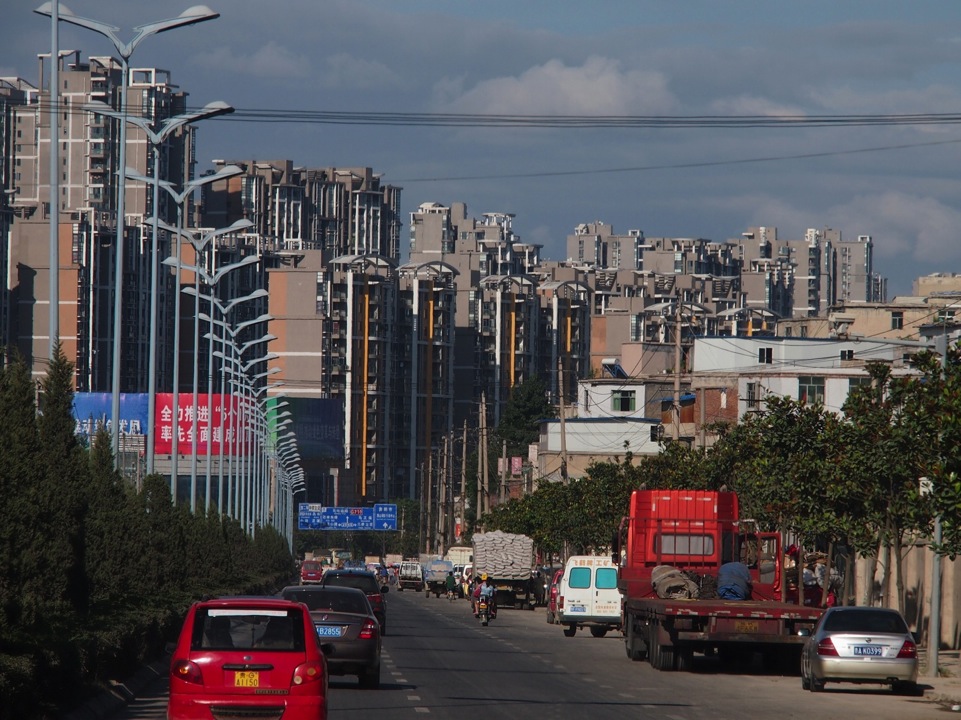 28
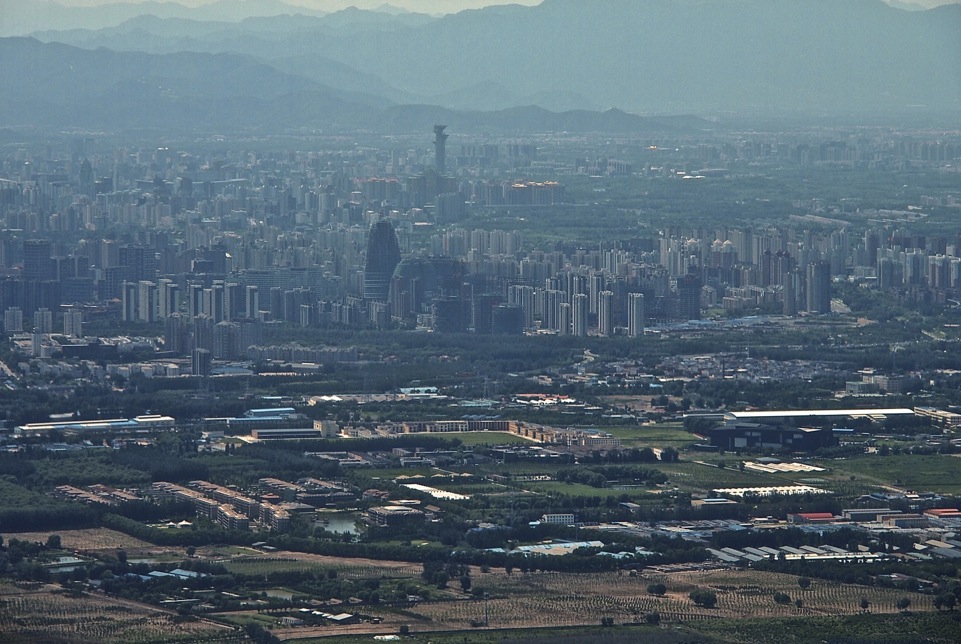 Ecological Redlining 划定生态红线
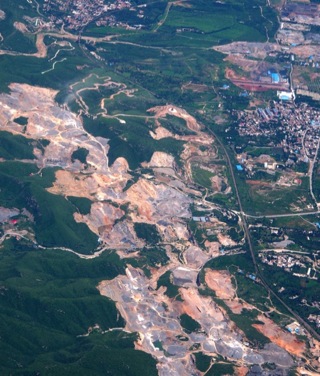 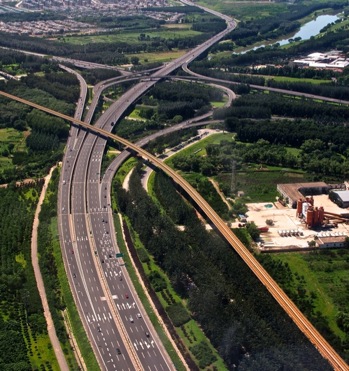 29
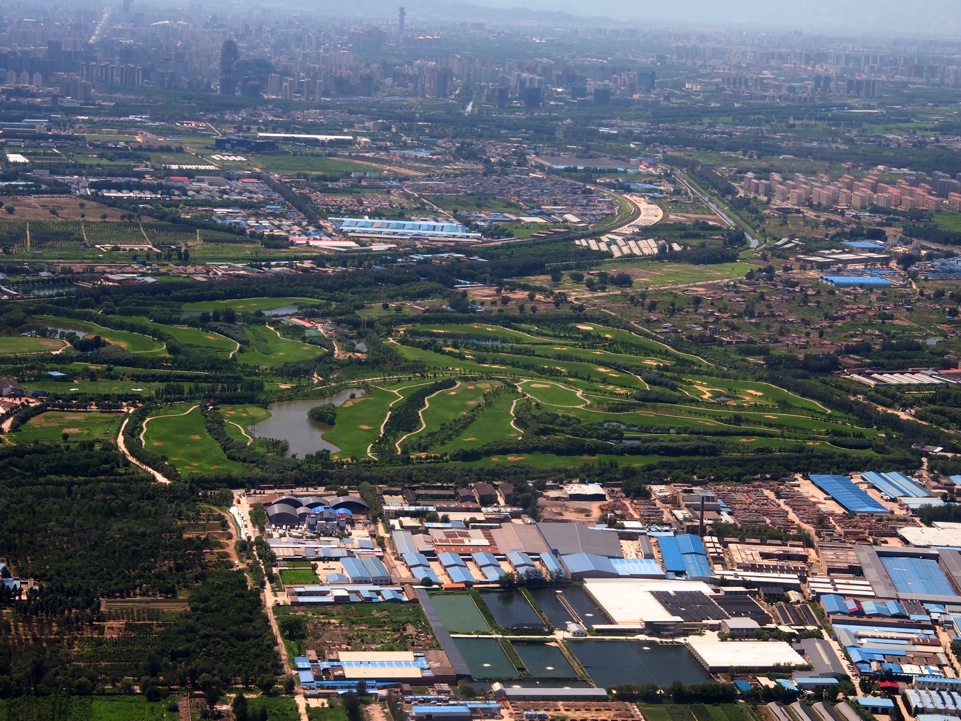 30
INT’L - CHINA ALIGNMENT中国与国际接轨
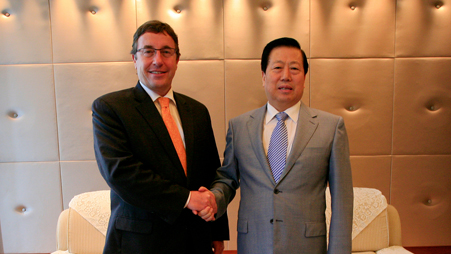 31
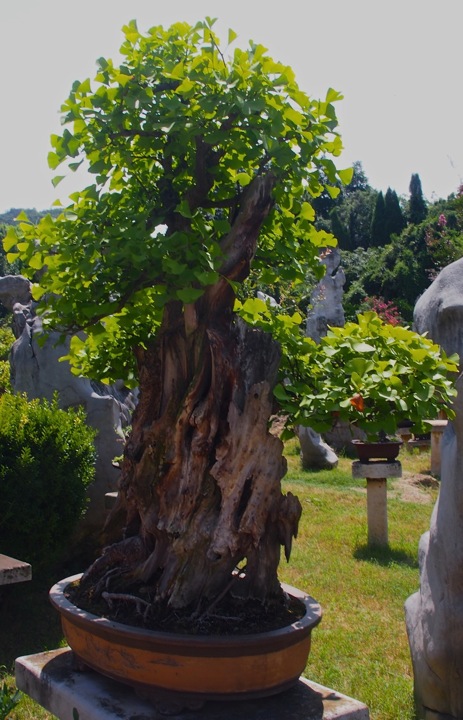 Thank You!
谢谢
All photos by Art Hanson, unless otherwise noted
32